Figure 7. Spindles recorded from raw electrophysiological responses (filtered 20–64 Hz) in the amygdala in (a) the ...
Cereb Cortex, Volume 11, Issue 7, July 2001, Pages 619–627, https://doi.org/10.1093/cercor/11.7.619
The content of this slide may be subject to copyright: please see the slide notes for details.
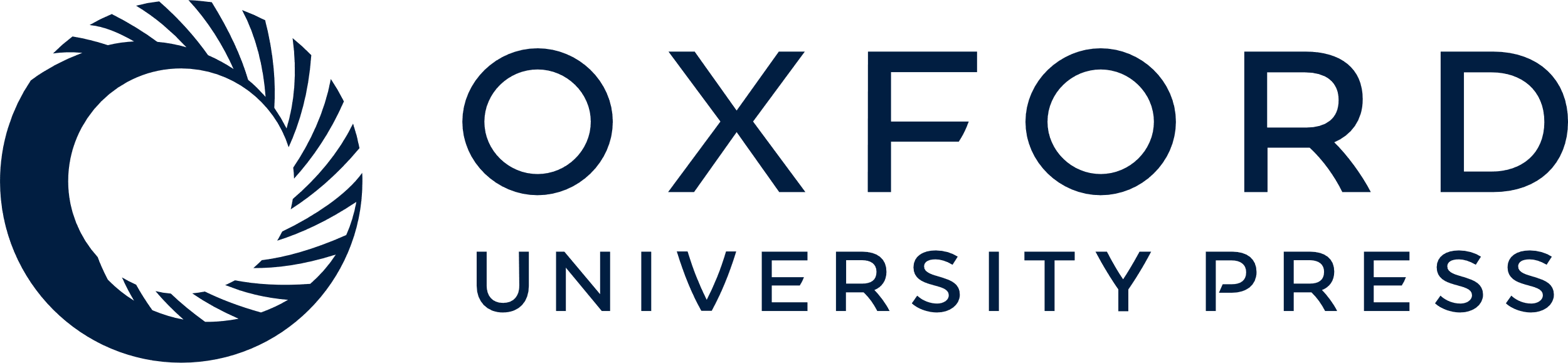 [Speaker Notes: Figure 7.  Spindles recorded from raw electrophysiological responses (filtered 20–64 Hz) in the amygdala in (a) the passive-stimulation test for Patient 1 stimulated by isoamyl phenylacetate (ISO), and for Patient 3 stimulated by lavender (LAV); (b) the suprathreshold detection test for Patients 1 and 3 stimulated by an OD stimulus (butanol) and by an NOD stimulus. Stimulation duration was determined by the respiratory signal. Stimulus onset corresponds to the value 0 ms.


Unless provided in the caption above, the following copyright applies to the content of this slide: © Oxford University Press]